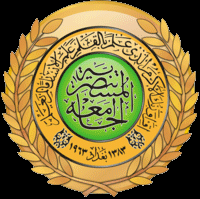 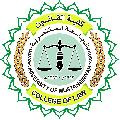 محاضراتفي مدخل دراسة الشريعة الاسلامية
الاستاذ المساعد الدكتور
إسماعيل محمود محمد الجبوري
كلية القانون
2018/2017
أقسام القواعد الفقهية
التقسيم الأول: باعتبار الشمول والاتساع: تنقسم بهذا الاعتبار  إلى ثلاثة أقسام:
              القسم الأول: القواعد الكلية الكبرى ، وهي القواعد الداخلة في جميع أبواب الفقه أو أغلبها وهي القواعد الخمس الكبرى:
1-الأمور بمقاصـــــــدها0
2-اليقين لا يزول بالشك0
3-المشقة تجلب التيسير0
4-الضرر يـــــــــــــــزال0
5-العادة محكمـــــــــــــة0
القسم الثاني: القواعد الصغرى: وهي القواعد الكلية غير الكبرى:
وهي على نوعين:
   الأول: الداخلة في أبواب فقهية كثيرة مع عدم اختصاصها بباب فقهي معيّن، وهي أقل شمولا من القواعد الكبرى، ومنها ما هو متفرع عن القواعد الكبرى ، كقاعدة: ( لا ينسب إلى ساكت قول ) وقاعدة:( لا عبرة بالظن البيّن خطؤه ) تفرعتا عن قاعدة: ( اليقين لا يزول بالشك )
  ومنها ما هو من القواعد المستقلة عن القواعد الكبرى ، والتي يمكن أن يتفرع منها بعض القواعد ، كقاعدة: ( الاجتهاد لا ينقض بالاجتهاد)
النوع الثاني: القواعد المتفرعة عن القواعد الكبرى، أو يمكن تفريعها عنها مع كونها مختصة بأبواب معينة  من أبواب الفقه، وذلك كقاعدة: ( العبرة في العقود بالمقاصد والمعاني لا بالألفاظ والمباني ) ، وقاعدة: ( الأيمان مبنية على الأغراض لا على الألفاظ )
المتفرعتين عن قاعدة: ( الأمور بمقاصدها )0
القسم الثالث: القواعد الخاصة:
   وهي القواعد المختصة بأبواب فقهية معيّنة، ولكنّها لا تتفرع عن القواعد في القسمين المتقدمين، وهي بمعنى الضابط، ومن أمثلتها:
( قاعدة كل ميتة نجسةٌ إلا السمك والجراد )
التقسيم الثاني: باعتبار الاتفاق عليها  وعدمه: وتنقسم بهذا الاعتبار إلى قسمين:
القسم الأول: القواعد المتفق عليها بين جميع المذاهب في الجملة، ومنها القواعد الخمس الكبرى، والغالب في هذ القسم أن يصاغ بأسلوب خبري لا إنشائي0
القسم الثاني: القواعد المختلف عليها في الجملة، وهذه على نوعين:
        الأول: القواعد المختلف فيها بين علماء المذاهب الفقهية المختلفة، ومنها قاعدة( الرخص لا تناط بالمعاصي )0
        الثاني: القواعد المختلف فيها بين علماء المذهب الواحد، والغالب في هذا النوع أن يصاغ بأسلوب إنشائي، فيرد بصيغة الاستفهام؛ إشارة إلى وقوع الخلاف في المذهب0
مثال ذلك قول السيوطي قاعدة:( هل العبرة بصيغ العقود أو بمعانيها )- الأشباه والنظائر ص 304
التقسيم الثالث: تقسيم القواعد الفقهية باعتبار الاستقلال والتبعية:
تنقسم بهذا الاعتبار إلى قسمين:
القسم الأول: القواعد الأصلية، وهي القواعد المستقلة عن غيرها، بحيث لا تكون قيداً لقاعدة أخرى، ولا متفرعة  عن غيرها، وهذا القسم يشمل القواعد الخمس الكبرى، ويشمل القواعد الصغرى غير المتفرعة من القواعد الكبرى0
القسم الثاني: القواعد المتفرعة: وهي القواعد التابعة لغيرها من القواعد الخادمة لها، إما أنّها تمثل جانبا من جوانب قاعدة أخرى ، أو تطبيقا لها في مجالات معينةن وإما من كونها قيدا لقاعدة أخرىن أو مستثناة  منها على القول بوجود المستثنيات من القواعد حقيقةً0
ومن أمثلة هذا القسم:
1- قاعدة: ( الأصل براءة الذمة ) 
فهي متفرعة عن قاعدة( اليقين لا يزول بالشك ) 
من جهة أنّ براءة الذمة فيها تمثل جانب اليقين
2-قاعدة من استعجل شيئا قبل أوانه عوقب بحرمانه) متفرعة عن:
(قاعدة الأمور بمقاصدها ) إذ إنّها مستثناة منها عند البعض0
التقسيم الرابع: تقسيم القواعد باعتبار الأصل الذي استمدت منه:، أو باعتبار مصدرها:
وتنقسم القواعد بهذا الاعتبار إلى قسمين:
  القسم الأول: القواعد التي أصلها النص الشرعي، إما من الكتاب أو من السنة، وهذا القسم على نوعين:
النوع الأول : القواعد التي تمثل بأصلها نصاً شرعياً بحيث لا تختلف عنه مطلقاًن أو كان الاختلاف بينهما يسيرا، ومن أمثلته:
1- قاعدة (لا ضرر ولا ضرار) فهي نص حديث نبوي )أخرجه مالك في الموطأ مرسلا (ص 529 )، وأحمد في مسنده( 1/313) قال المناوي حسنه النووي في الأربعين0
2-قاعدة (الخراج بالضمان) ( أخرجه أحمد في مسنده6/ 49
النوع الثاني: القواعد التي تمثل بمعناها نصا شرعيا، ومن أمثلة هذ النوع قاعد: ( الأمور بمقاصدها) فقد أخذ لفظها من معنى قوله صلى الله عليه وسلم ( إنّما الأعمال بالنيات )0
وقد تؤخذ من مجموعة من النصوص الشرعية، كقاعدة (اليقين لا يزول بالشك)
( إذا وجد أحدكم في بطنه0000)
(إذا شك أحدكم في صلاته000 )
القسم الثاني: القواعد التي أصلها الاستقراء للأحكام الفقهية، ويكون هذا الاستنباط إما من نص صريح لأحد الأئمة، وإما بالنظر إلى مجموع فتاوى ذلك الإمام وإلى عللها، وما بين هذه الفتاوى من معان مشتركة0
ومن أمثلة هذا القسم: قاعدة( لا ينسب للساكت قول )
التقسيم الخامس: تقسيم القواعد الفقهية باعتبار الموضوع
قواعد موضوعها الشروط
قواعد موضوعها العقود المالية000